Διατροφή Μηρυκαστικών Ζώων
Ι. Φυσιολογία Θρέψης Μηρυκαστικών
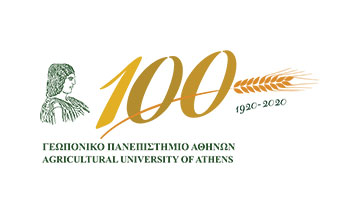 Tμήμα Επιστήμης Ζωικής Παραγωγής
Διδάσκοντες: 
Ελένη Τσιπλάκου, Αναπληρώτρια ΚαθηγήτριαΑλέξανδρος Μαυρομμάτης, Επίκουρος Καθηγητής
Συμβιωτικά φαινόμενα - Πέψη στα μηρυκαστικά
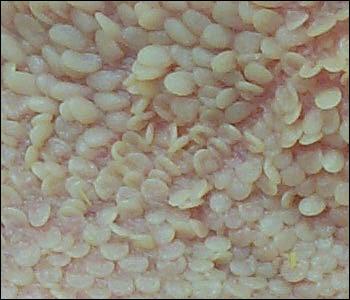 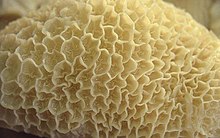 Κεκρύφαλος
Μεγάλη κοιλία
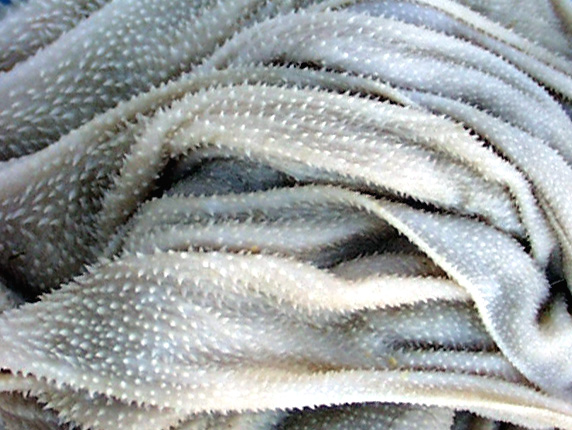 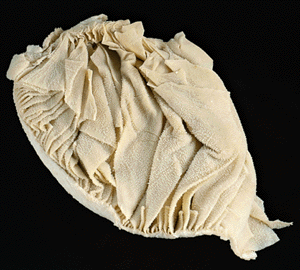 Ήνυστρο
Εχίνος
Το μικροβίωμα της μεγάλης κοιλίας
Πηγή: Α. Μαυρομμάτης, submitted project
Το μικροβίωμα της μεγάλης κοιλίας
Κυτταρινόλυση
Αμυλόλυση
Πρωτεόλυση
Λιπόλυση
Το μικροβίωμα της μεγάλης κοιλίας
ADF
Λυγνίνη
NDF
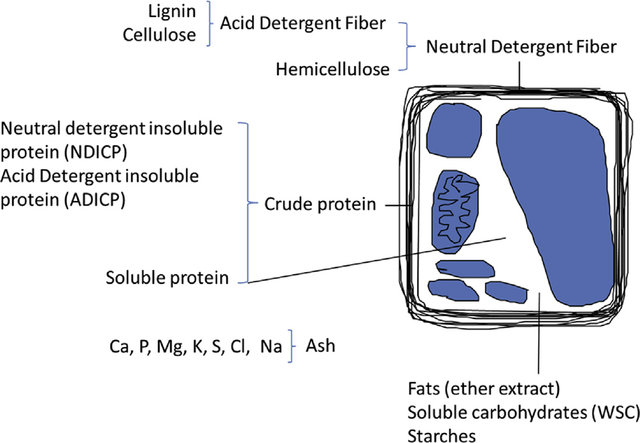 Κυτταρίνη
Ημι-κυτταρίνη
Αδιάλυτη Πρωτεΐνη στα κυτταρικά τοιχώματα
Πρωτεΐνη
Φυτικό κύτταρο
Διαλυτή Πρωτεΐνη
Τέφρα
Λιπαρές ουσίες
Διαλυτοί υδατάνθρακες και σάκχαρα
Άμυλο
Κλάσματα NDF και ADF
Το μικροβίωμα της μεγάλης κοιλίας-Μικροβιακή πέψη
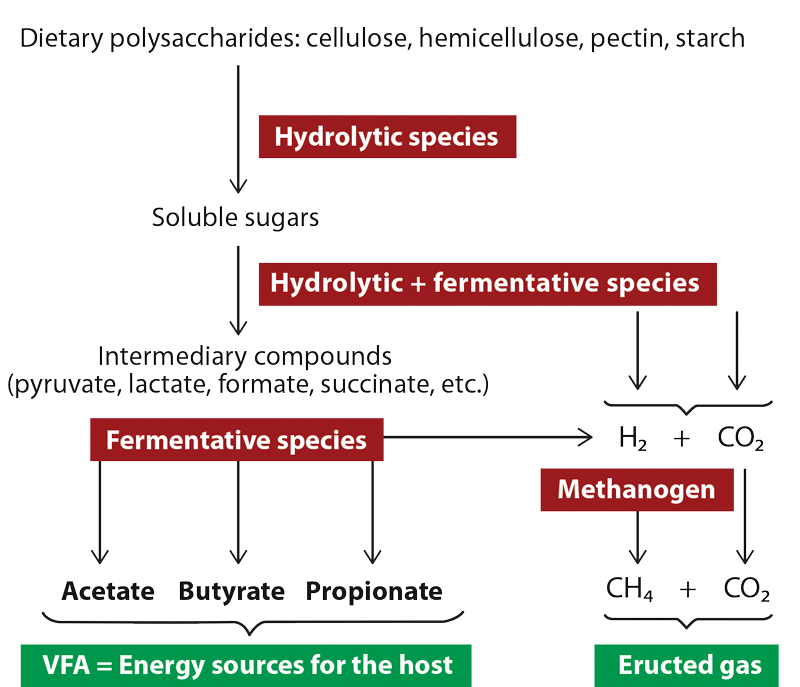 Πολυσακχαρίτες: κυτταρίνη, ημι-κυτταρίνη, πηκτίνη, άμυλο
Διαλυτά σάκχαρα
Ενδιάμεσα προϊόντα
Προπιονικό
Βουτυρικό
Οξικό
Πτητικά λιπαρά οξέα: πηγή ενέργειας
Παραγωγή πτητικών λιπαρών οξέων (ΠΛΟ) και αξιοποίηση - Ενέργεια – Μεταβολισμός
Πέψη κυτταρικών τοιχωμάτων και υδατανθράκων
Τελικά προϊόντα πέψης υδατανθράκων στους προστομάχους:
οξικό οξύ		~ 65%
προπιονικό οξύ	~ 21%
βουτυρικό οξύ	~ 14%
CO2
CH4
Το προφίλ των ΠΛΟ επηρεάζει:
την αποτελεσματικότητα χρησιμοποίησης της ενέργειας
τη σύνθεση των κτηνοτροφικών προϊόντων (γάλακτος)
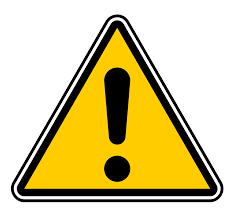 Παραγωγή πτητικών λιπαρών οξέων και αξιοποίηση - Ενέργεια – Μεταβολισμός
ΠΛΟ: κύριο ενεργειακό υπόστρωμα για τα μηρυκαστικά
CO2-CH4: απώλειες (+q)
Ενέργεια τροφής διαθέσιμη για το ζώο: 70 - 85%
Απώλειες: CH4 = 6 – 15%, q= 6 - 7%
Απώλειες μηρυκαστικών > των μονογαστρικών (λόγο CH4-q)
Ενέργεια προπιονικού: ενέργεια γλυκόζης = 1,09
Ενέργεια οξικού: ενέργεια γλυκόζης = 0,62
Ενέργεια βουτυρικού: ενέργεια γλυκόζης = 0,78
Παραγωγή πτητικών λιπαρών οξέων και αξιοποίηση - Ενέργεια – Μεταβολισμός
Χρησιμοποίηση ΠΛΟ:
Οξικό:
μέρος ως πηγή ενέργειας για τη δραστηριότητα του τοιχώματος της μεγάλης κοιλίας
το υπόλοιπο για σύνθεση λίπους στο μαστικό αδένα ή /και στο λιπώδη ιστό
Προπιονικό:
	εξ ολοκλήρου για σύνθεση γλυκόζης από το ήπαρ η οποία χρησιμοποιείται για σύνθεση λακτόζης 
Βουτυρικό:
	από τα τοιχώματα της μεγάλης κοιλίας
Παραγωγή πτητικών λιπαρών οξέων και αξιοποίηση - Ενέργεια – Μεταβολισμός
Υψηλό ποσοστό προπιονικού οξέος συνεπάγεται:

μεγαλύτερη κατακράτηση ενέργειας
μεγαλύτερη παραγωγή λακτόζης (επομένως και γάλακτος)
χαμηλότερη λιποπεριεκτικότητα γάλακτος
χαμηλότερη ποσότητα καταναλισκόμενης ΞΟ
μαλακότερη υφή λίπους κρέατος (soft fat syndrome)
Παραγωγή πτητικών λιπαρών οξέων και αξιοποίηση - Ενέργεια – Μεταβολισμός
Αυξημένο ποσοστό NDF-ADF σιτηρεσίου συνεπάγεται:
μειωμένη ποσότητα παραγόμενων ΠΛΟ (συνολικα),
αυξημένη τιμή pH υγρού περιεχομένου προστομάχων,
αύξηση οξικού οξέος
υψηλότερη λιποπεριεκτικότητα γάλακτος.

Αυξημένο ποσοστό αμύλου σιτηρεσίου σε βάρος των NDF-ADF συνεπάγεται τα ακριβώς αντίθετα από αυτά που αναφέρθηκαν παραπάνω.
Παραγωγή πτητικών λιπαρών οξέων και αξιοποίηση - Ενέργεια – Μεταβολισμός
Επομένως:
υψηλό ποσοστό (ΣΖ) συμπυκνωμένων ζωοτροφών  		περισσότερο προπιονικό
υψηλό ποσοστό ΧΖ (υψηλό ποσοστό NDF-ADF)	     μείωση προπιονικό – αύξηση οξικού
υψηλό ποσοστό ΣΖ και pH<5        	  άφθονο γαλακτικό		οξέωση ή γαλακτοξαιμία
Όταν ΧΖ από ώριμα φυτά (περισσότερο NDF-ADF) : οξικό οξύ= ~70%
Όταν ΧΖ από νεαρά φυτά (λιγότερο NDF-ADF) : οξικό οξύ ~60%, προπιονικό οξύ ~24%
Άλεση και σύμπηξη ΧΖ (μείωση της υφής)	μείωση οξικού και αύξηση προπιονικού (Σύνολο ΠΛΟ: ανεπηρέαστο)
Αύξηση του λόγου άμυλο: NDF
αύξηση της γαλακτοπαραγωγής
μείωση της λιποπεριεκτικότητας γάλακτος
μικρή μεταβολή πρωτεϊνοπεριεκτικότητας γάλακτος
Παραγωγή πτητικών λιπαρών οξέων και αξιοποίηση - Ενέργεια – Μεταβολισμός
Υφή σιτηρεσίου (εξαρτάται από τις φυσικές ιδιότητες της τροφής)
επηρεάζει την κορεστική ικανότητα του σιτηρεσίου
ευνοεί τo μηρυκασμό

Επομένως:
Θα πρέπει οι ΧΖ να συμμετέχουν στο σιτηρέσιο των μηρυκαστικών κατ' ελάχιστον κατά 1% του ΣΒ των ζώων
Το σιτηρέσιο να περιέχει τουλάχιστον 18% για τις αγελάδες και 22% για τα πρόβατα        κυτταρικά τοιχώματα (Ινώδεις ουσίες ή 36-42% ΝDF)
Μεγαλύτερη αποτελεσματικότητα τροφής
Ομαλή λειτουργεία μεγάλης κοιλίας
Παραγωγή πτητικών λιπαρών οξέων και αξιοποίηση - Ενέργεια – Μεταβολισμός
Σιτηρέσια με αυξημένη συμμετοχή ΣΖ            αύξηση προπιονικού             αύξηση παραγωγικότητας αλλά!!! 
μείωση υφής και δείκτη κορεσμού
μειωμένος χρόνος μηρυκασμού (35-45 min /kg ΞΟ)
μειωμένη παραγωγή σιέλου (10-12 l /kg ΞΟ)
σχετικά αυξημένη ποσότητα ΠΛΟ
χαμηλό pH (<6) του υγρού των προστομάχων
μειωμένος λόγος οξικού: προπιονικό
Κίνδυνος μεταβολικών νοσημάτων
Παραγωγή πτητικών λιπαρών οξέων και αξιοποίηση - Ενέργεια – Μεταβολισμός
Αν ΧΖ: ΣΖ ≤ 20: 80
μείωση υφής και δείκτη κορεσμού σε φυσιολογικά απαράδεκτο επίπεδο
ατονία προστομάχων – διακοπή μηρυκασμού
μείωση κυτταρινόλυσης (μειωμένη παραγωγή οξικού)
πτώση λιποπεριεκτικότητας
εκδήλωση γαλακτοξαιμίας (pH <5,5)

Επομένως θεσπίζουμε μια σειρά κανόνων συμπεριλαμβανομένων:
Ελάχιστη χρήση χονδροειδών ζωοτροφών
Περιεκτικότητα σιτηρεσίου σε ινώδεις ουσίες και NDF
Ισόρροπος λόγος ΧΖ: ΣΖ (ιδανικά όχι κάτω από 40:60, και όχι κάτω από 35:65)
Η μέτρηση του pH μπορεί επίσης να μας δώσει σημαντικές πληροφορίες
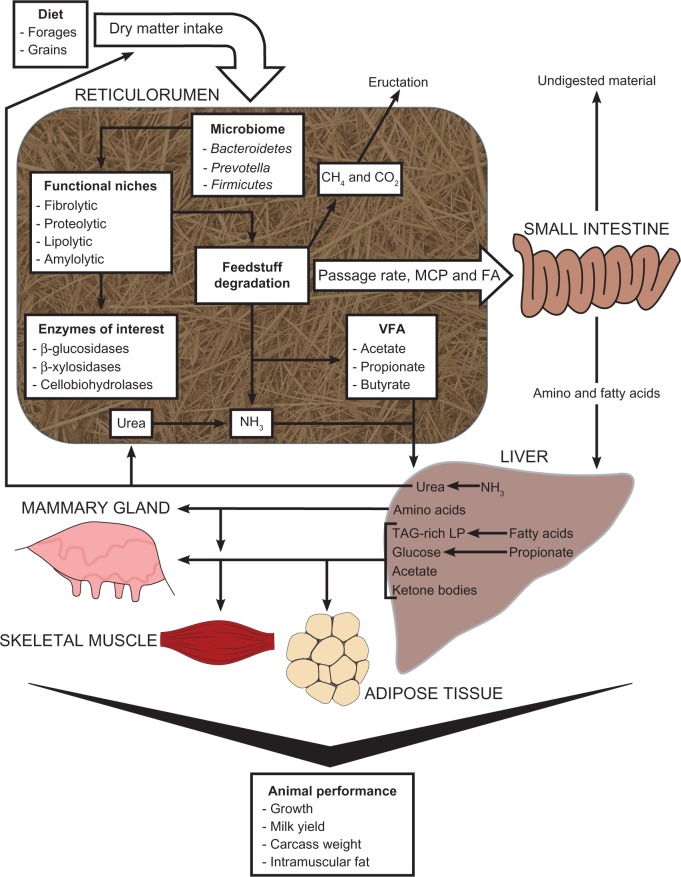 ΧΖ
ΣΖ
Τροφή
Άπεπτη τροφή
Ερευγμός
Μεγάλη κοιλία
Μικροβίωμα Μ.Κ.
Κυτταρινό-
Αμυλό-
Πρωτεϊνό-
Λιπό-λυση
Μεταβολισμός πτητικών λιπαρών οξέων
Λεπτό έντερο
Προώθηση έρματος: Μικροβ. Πρωτ. και λιπαρά οξέα
Αποικοδόμηση τροφής
Πεπτικά ένζυμα:
Κυτταρινάση, αμυλάση, πρωτεάση
Π.Λ.Ο.:
Οξικό
Προπιονικό
Βουτυρικό
Αμινοξέα και λιπαρά οξέα
Ουρία
Ήπαρ
Μαστός
Ποια είναι η σημαντική διαφοροποίηση στο μεταβολισμό της ενέργειας μεταξύ μηρυκαστικών και μονογαστρικών;

Θέλω να αυξήσω τη λιποπεριεκτικότητα του γάλακτος των προβάτων μου. Τι χαρακτηριστικά πρέπει να έχει η ζωοτροφή που πρέπει να ενσωματώσω ή να αυξήσω; Ποιος μηχανισμός (ΠΛΟ) εμπλέκεται;

Αγελάδα γαλακτοπαραγωγής σωματικού βάρους 680 κιλών καταναλώνει ημερησίως 2,8 κιλά ΞΟ μηδικής, 3 κιλά ΞΟ ενσιρώματος αραβοσίτου και 10 κιλά μείγμα ΣΖ. Τηρούνται οι κατάλληλες προϋποθέσεις; Σχολιάστε.
Ν-ούχες ουσίες και βιολογική αξία πρωτεϊνών
Τροφή
Μη- Ζυμωθείσα Πρωτεΐνη
Ζυμωθείσα Πρωτεΐνη
ΜΠΦΝ Μη Πρωτεϊνικής Φύσης Άζωτο
+
+
Αμμωνία
Αμινοξέα
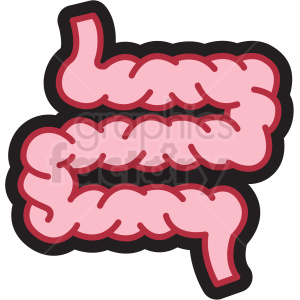 +
Απορρόφηση στο έντερο
+ Σάκχαρα /Άμυλο
Παραγωγή Μικροβιακής Πρωτεΐνης
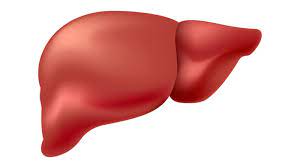 Μεταβολισμός στο ήπαρ
Ν-ούχες ουσίες και βιολογική αξία πρωτεϊνών
ΜΠΦΝ και ζυμούμενο κλάσμα πρωτεϊνών  	  παραγωγή NH3.
NH3 + ΠΟΟ (ενέργεια)		   σύνθεση μικροβιακής (βακτηριακής) πρωτεΐνης. 
Μέρος της NH3 μετατρέπεται στο ήπαρ σε ουρία ή εκκρίνεται στο σίελο (ρουμινοηπατικός κύκλος ουρίας) –Νχος θρέψη μικροοργανισμών.
Αποβολή NH3 με τη μορφή ουρίας: δαπάνη ενέργειας (για 1 mol ουρίας απαιτούνται 3 moles ATP)             άρα επιπλέον των αναγκαίων Νχων            κατανάλωση ενέργειας για μη παραγωγικούς σκοπούς             μειωμένη αποτελεσματικότητα
Η αξιοποίηση των πρωτεϊνών του σιτηρεσίου στα μηρυκαστικά διέπεται από σημαντικές απώλειες καθώς το μεγαλύτερο μέρος της πρωτεΐνης ζυμώνεται στη μεγάλη κοιλιά.
ΑΛΛΑ
Η σύσταση και το προφίλ των αμινοξέων της μικροβιακής πρωτεΐνης χαρακτηρίζεται από υψηλή βιολογική αξία αντισταθμίζοντας τις προαναφερθείσες απώλειες.
Τι είναι η βιολογική αξία των πρωτεϊνών
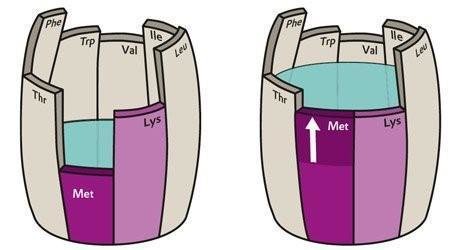 Ο ρόλος των απαραίτητων αμινοξέων
Νόμος του ελαχίστου αμινοξέος
	Βιολογική αξία (ΒΑ): εκφράζει την ποιότητα μιας πρωτεΐνης (= ΣΜΧ: συντελεστής μεταβολικής χρησιμοποίησης των Ν-χων ουσιών).
Σύνθεση μικροβιακής πρωτεΐνης
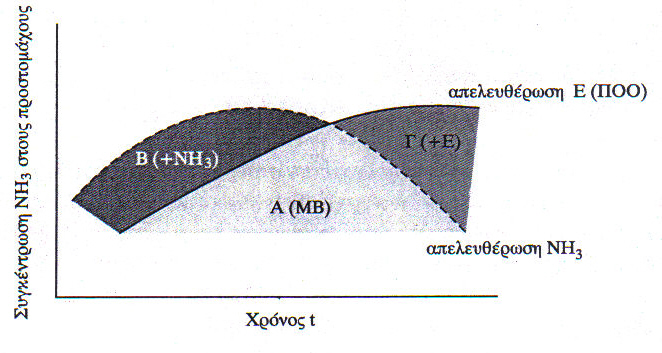 Διαγραμματική παρουσίαση του ρυθμού απελευθέρωσης της ΝΗ3 ( - - -) και της Ενέργειας (ΠΟΟ) (-) μετά τη χορήγηση του σιτηρεσίου (περιοχή: Α = σύνθεση μικροβιακής πρωτεΐνης, Β = περίσσεια ΝΗ3 , έλλειψη Ε, Γ = περίσσεια Ε, έλλειψη ΝΗ3)
Στόχος: ταύτιση πρωτεϊνόλυσης - πρωτεϊνοσύνθεσης
Αύξηση της αποτελεσματικότητας επιτυγχάνεται με:

μείωση του ρυθμού απελευθέρωσης της NH3
μείωση ζυμωτικότητας Νχων ουσιών σιτηρεσίου
χρησιμοποίηση προστατευμένης (by-pass) πρωτεΐνης. 

αύξηση της διαθέσιμης ενέργειας (ΠΟΟ)
αύξηση ποσοστού συμμετοχής αμύλου (και περιορισμένης σακχάρων)